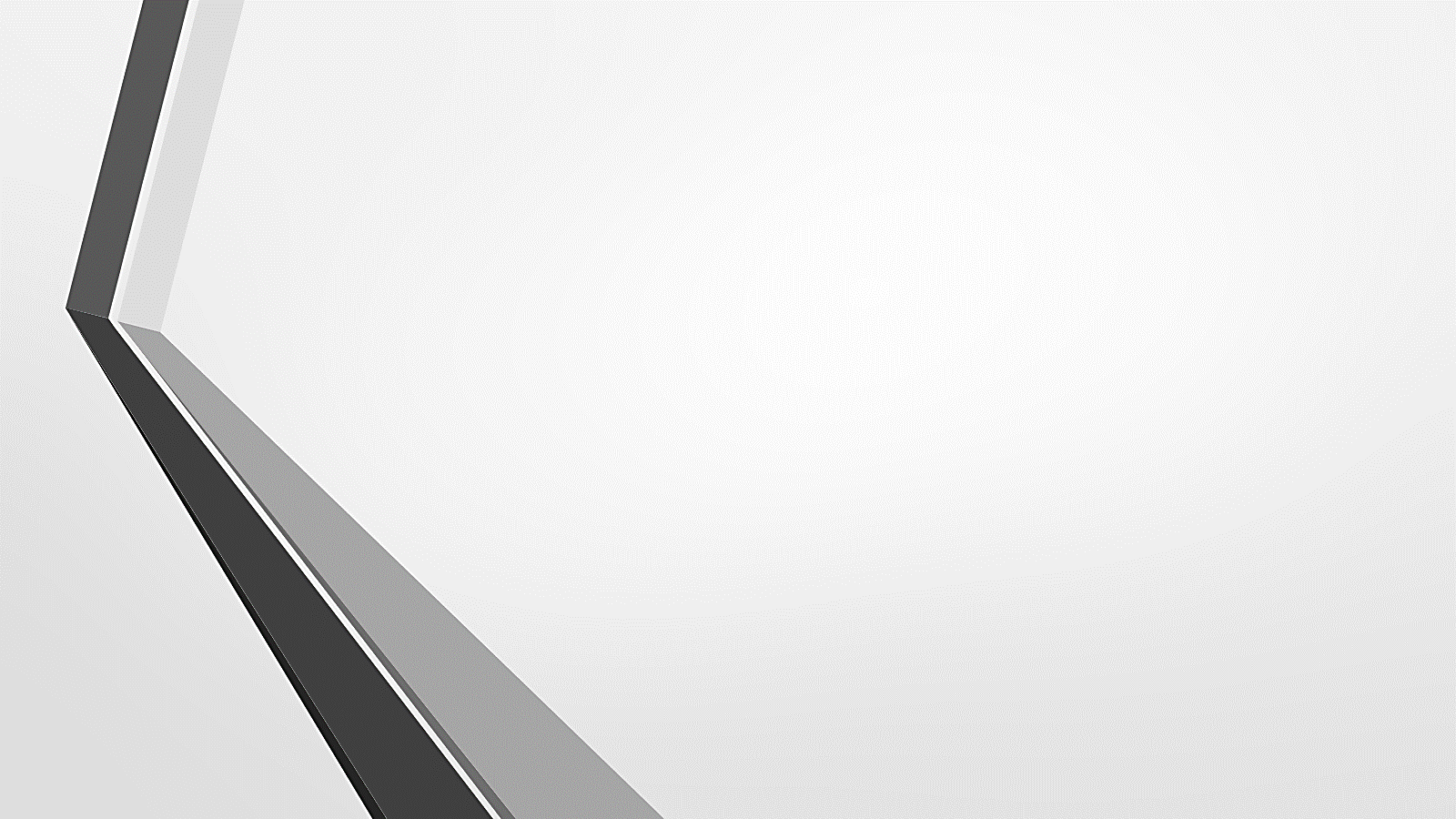 Lab# 3
Extraction and Determination of Bacterial Proteins.
BCH 462 [practical]
Lab#3
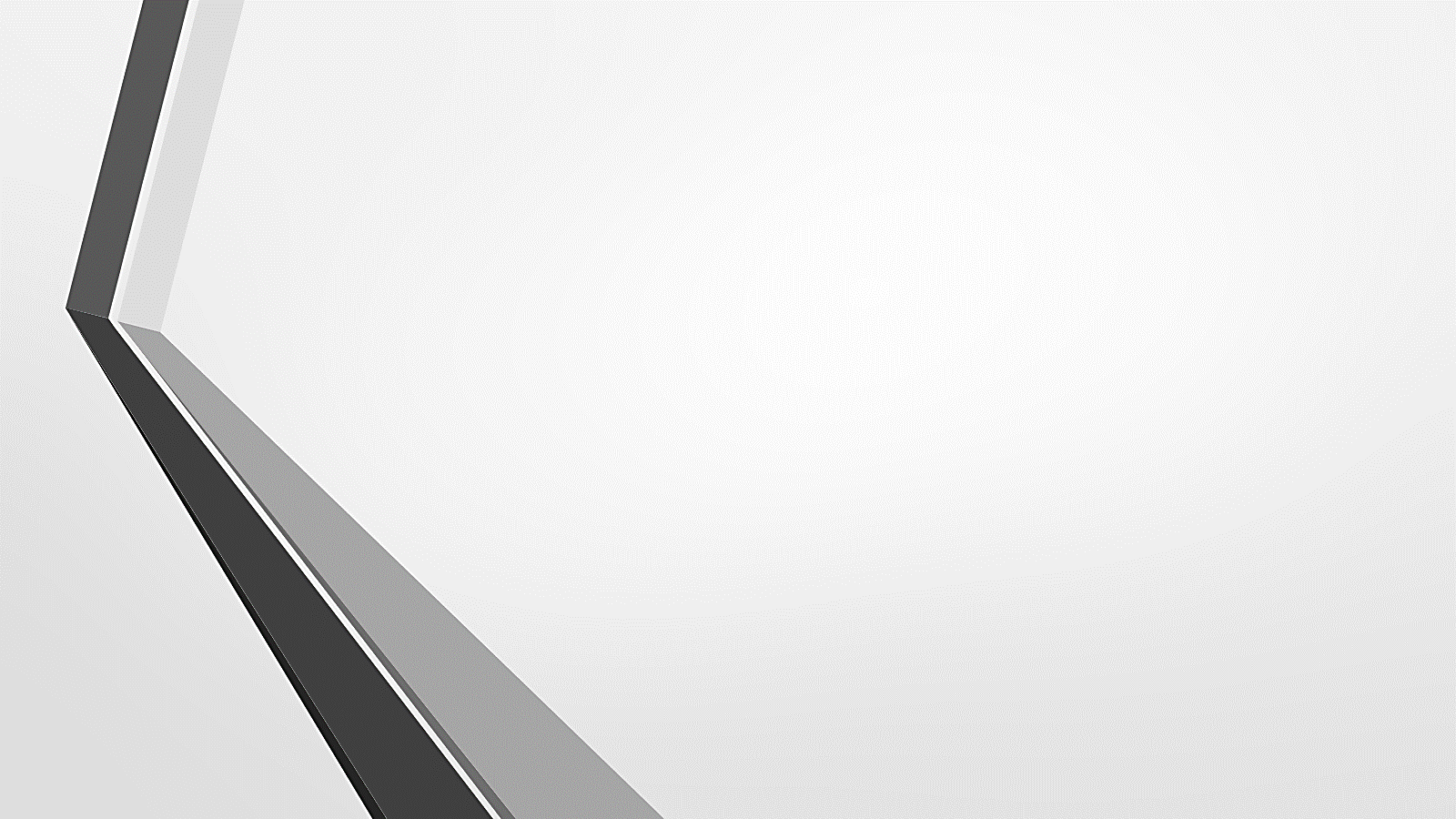 Extraction and Determination of bacterial protein
Isolation of bacterial proteins involves several steps :
Growth and induction of bacterial cultures.
Lysis of cells in a suitable buffer containing  a detergent. 
DNase  and RNase treatment for the removal of the nucleic acids.
Determine the protein concentration using suitable method.
Passage of the extract through an affinity resin and finally elution of proteins.




-Biuret method, is used to determine the protein concentration, using standard curve of concentrations.

- Biuret method, is based on copper ions binding to peptide bonds of protein under alkaline condition to give a violet (purple) color.

-The intensity of the color resulting from the (Cu+protein) complex is linearly proportional to the concentration of protein present in the  solution.
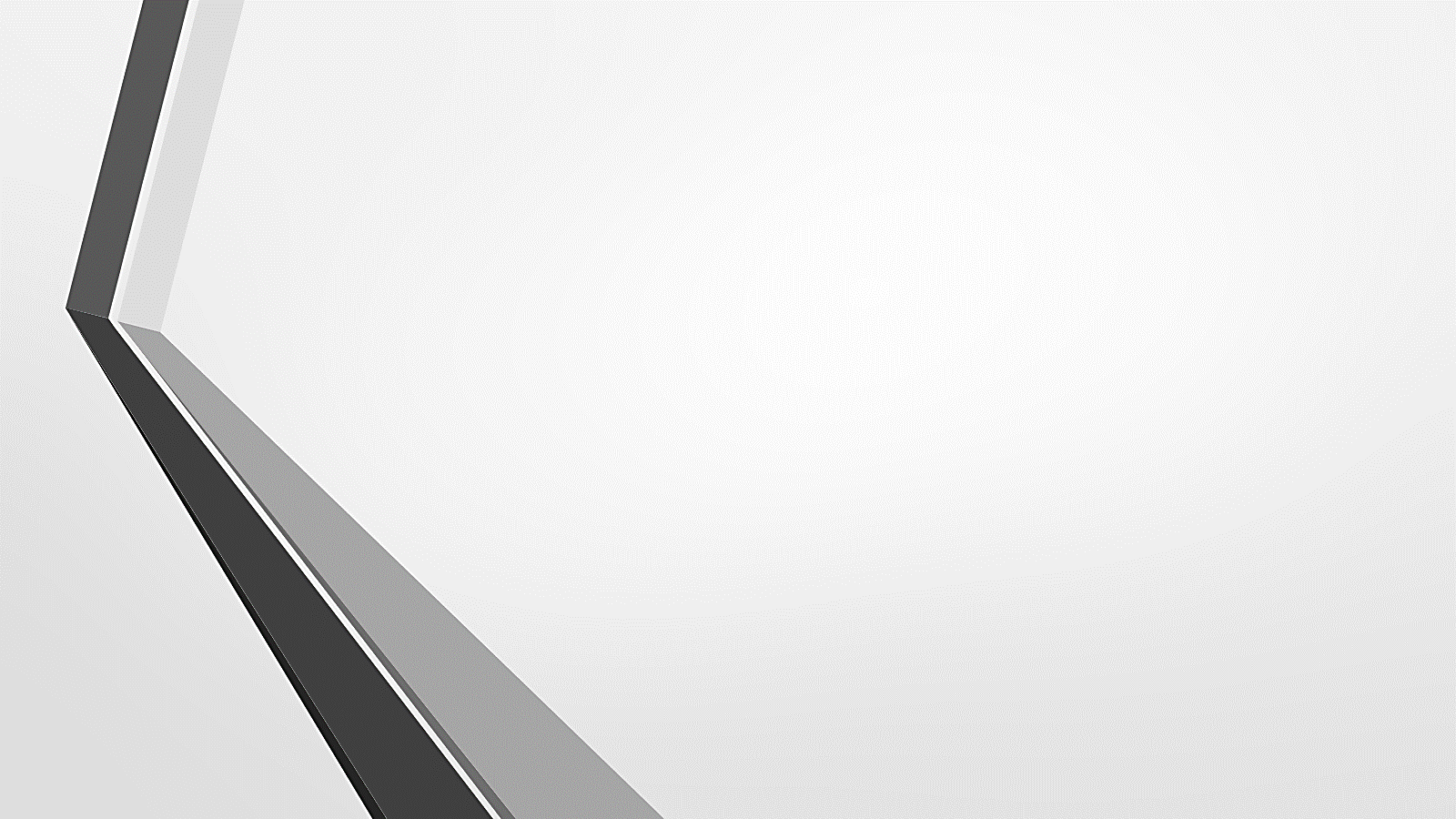 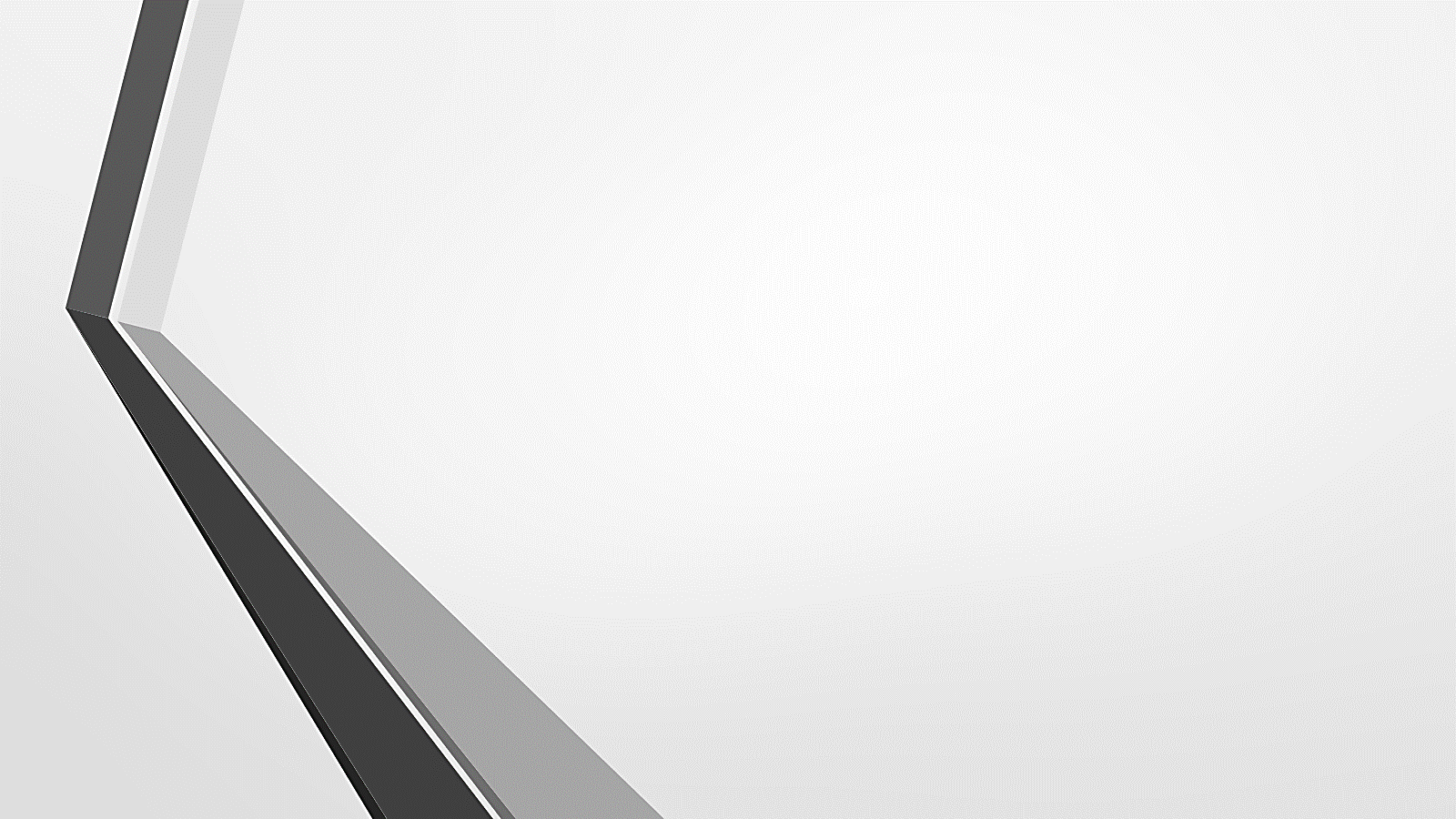 B] Determination of Total Bacterial Proteins Concentration: 
 Set up 8 test tubes as following: blank, A-E [standard BSA solution] and F-G [soluble and insoluble protein samples]. Concentration of stock solution = 140 µg/µl.